ESTUDIO DE FACTIBILIDAD PARA PRODUCIR JARABES A PARTIR DEL BANANO RECHAZADO COMO MATERIA PRIMA PARA EL SECTOR FARMACÉUTICO
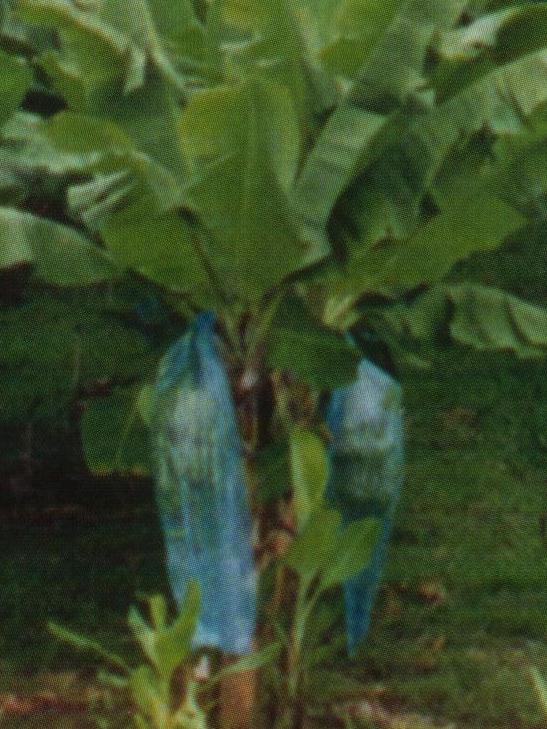 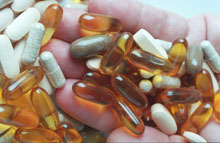 OBJETIVO GENERAL
REALIZAR, la viabilidad técnica y económica para instalar una fábrica que produzca jarabes de banano rechazado para otros procesos farmacéuticos.
HISTORIA Y SECTORES DE APLICACIÓN DEL JARABE DE FRUCTUOSA
Fue el 5 de Mayo de 1886 cuando un veterano farmacéutico de 54 años llamado John Pemberton creó la fórmula del jarabe básico de fructuosa basado en frutas tales como uva y mora, basándose en el éxito del famoso Vino Mariani.

Propiedades Funcionales:

Alto dulzor
Higroscopicidad
Alta fermentabilidad
Presión osmótica
Potenciación del sabor
Usos y aplicación del jarabe de fructuosa
Panificación 
Lácteos
Confitería
Productos Frutales 
Bebidas
Vegetales Procesados 
Otros Usos
ORGANIGRAMA GENERAL PROPUESTO PARA LA EMPRESA PRODUCTORA DE JARABES A PARTIR DE RECHAZO DE BANANO
ESTUDIO DE MERCADO
GENERALIDADES DEL CULTIVO DE BANANO EN EL PAÍS
El banano puede ser cultivado en las vastas llanuras del Litoral, en los valles subtropicales de la Región Interandina, en las selvas del Oriente y en pequeños sectores aptos de las Islas Galápagos.

Miles de hectáreas se han dedicado al cultivo de este producto que prospera desde el nivel del mar hasta 1500 m de altura.  
	Las zonas de mayor producción se hallan en las provincias de El Oro, Guayas, Los Ríos, Manabí, Esmeraldas  y la región subtropical de la provincia de Pichincha (Sto. Domingo de los Colorados).
SUPERFICIE Y PRODUCCIÓN DE BANANO
ANÁLISIS DEL JARABE DE BANANO Y LA DETERMINACIÓN DE SU MERCADO
El jarabe tradicionalmente es una bebida compuesta de azúcar cocida en agua a  la que se añaden zumos refrescantes o sustancias medicinales. 

Las expectativas que genera el jarabe de alta concentración, en nuestro medio, es positivo debido a que el Ecuador es un país productor de banano en el mundo, con un 2% de banano desechado, el cual puede ser utilizado bajo un proceso de secado térmico, para obtener la glucosa que puede ser usada como edulcorante para dulces, jarabes medicinales, bebidas cítricas y gaseosas.
DEMANDA POTENCIAL DE JARABE DE BANANO EN EL MERCADO INTERNO
Es innegable que el sector industrial con sus dos grandes divisiones que es el sector farmacéutico y la industria alimenticia se proveen para sus respectivos procesos de jarabes de sacarosa (caña de azúcar).

Es importante recalcar que el grupo objetivo al que está direccionado este proyecto es el sector farmacéutico (producción de medicinas), el cual no utiliza para sus procesos industriales la sacarosa como caña de azúcar, sino como jarabe ya preparado.
ANALISIS COMPARATIVO DE LOS DIFERENTES
 TIPOS DE JARABES
DEMANDA DE JARABES PARA EL SECTOR FARMACÉUTICOS Y BEBIDAS GASEOSAS  
(En TM)
Para el año 2005 se demandará la cantidad de 1.492,1 TM de jarabes tanto para el sector farmacéutico como el de bebidas gaseosas, incrementándose a una tasa promedio del 3.4% anual para llegar al año 2014 con 2.084,9 TM del producto
DEMANDA FUTURA
PROYECCIÓN ESTIMADA DE LA DEMANDA DE JARABES DEL SECTOR FARMACÉUTICO - BEBIDAS GASEOSAS Y ESTRUCTURACIÓN DEL 15% PARA JARABES DE PROCEDENCIA DE BANANO DESECHADO
OFERTA: PRODUCCIÓN NACIONAL DE JARABES
La oferta de jarabes en general en el Ecuador está conformada por las importaciones que la ejercen los laboratorios farmacéuticos instalados en las principales ciudades del país, en la actualidad entre las más importantes totalizan unas 15 empresas químicas de este género. De las 15 empresas, que en la actualidad están importando jarabe para sus productos farmacéuticos de uso humano las más  representativas son laboratorios Acromax, H.G., Laboratorios  Chefar, Dr. A. Bjarner C.A, y Kronos.
ANÁLISIS DE OFERTA Y DEMANDA DEL MERCADO EXTERNO
Debido a la insuficiente producción nacional de jarabes se ha tenido que recurrir a las importaciones
Importaciones de jarabes
Oferta general de jarabes (En TM)
PROYECCION DE LA OFERTA
Los resultados de las Ofertas futuras para el año 2005 llegará a los 10,13 TM., y en el año de 2014 existirá una oferta de jarabes en el orden de 26,76 TM.
PROYECCIÓN DE LA OFERTA FUTURA DE JARABES
 (En toneladas Métricas)
RELACIÓN OFERTA-DEMANDA
ESTUDIO TECNICO
Se seleccionó el tamaño para el presente proyecto, dando por resultado un tamaño óptimo de 1.633 TM.
TAMAÑO
Se ha seleccionado una capacidad máxima de producción a instalarse referente a jarabe a partir de banano desechado de 362 TM al año, lo cual representa alrededor del 22% del tamaño optimo de planta.
CAPACIDAD DE LA EMPRESA
Producto
Se puede diseñar el tamaño de la planta basado en las siguientes consideraciones
Estrategias de inversión
Periodo de tiempo
Ambiente de mercado
DESCRIPCIÓN DEL PROCESO PRODUCTIVO
Primer paso:
El agua tratada pasa a un tanque de 2.150 para proceder a mezclase con las 832 toneladas métricas de manos de banano, que es el tonelaje de desperdicio que se ocupará para producir el jarabe en la operación inicial de puesta en marcha.

Segundo paso:
La mezcla ingresa al Dosificador-enfriador en cuyo interior el CO2 se encuentra a una presión controlada y registrada automáticamente, la mezcla así enfriada y carbonada, pasa a la llenadora para ser ensacada.  Para verificar el CO2 en las mismas, el producto ya ensacado en fundas de 20 kilos es encajonado y después almacenado.
DIAGRAMA DE OPERACIONES DEL PROCESO
CAPACIDAD DE PRODUCCIÓN
El tamaño de la planta ha sido fijado tomando en consideración la demanda futura de jarabes en general y su potencial aceptación como nuevo jarabe a partir de banano desechado.  Con tal hipótesis, la capacidad máxima de producción sería de 362 TM. trabajando 8 horas diarias durante 250 días al año.
DESARROLLO DE LA CAPACIDAD DEL PROYECTO
Se requerirán 831 toneladas métricas de banano desechado. Unos 30.000 kilos de nylon para la costura de las fundas y 13.068 fundas de 20 kilos, como materiales indirectos además de unos 5.000 galones de diesel para mover ciertas maquinarias que ingresan al proceso productivo
Materias primas
La mano de obra directa alcanza los 15 obreros, entre clasificadores y personal encargados de las diferentes maquinarias, volantes, bodegueros, ayudantes, etc. En lo que respecta a mano de obra indirecta, personal administrativo y ventas, se precisan de 11 personas
Mano de obra requerida
CALDERO
BÁSCULA MÓVIL
SECADOR DE LA MATERIA PRIMA
ENVASADORA VERTICAL
Maquinaria y equipo
MAQUINARIA Y EQUIPO PARA PRODUCCIÓN
ANÁLISIS ECONÓMICO Y FINANCIERO
INVERSIONES
ESTADO DE PERDIDAS Y GANANCIAS PROYECTADO
RENTABILIDAD ANTES DEL IMPUESTO A  LA RENTA
FLUJO DE CAJA
VENTAS NETAS
COSTOS DE PRODUCCION
CALCULO DEL PUNTO EQUILIBRIO
TASA INTERNA DE RETORNO
PERIODO DE RECUPERACION DEL CAPITAL
CONCLUSIONES
Si bien la producción establecida para el proyecto no está destinada a la exportación de bienes, ésta sustituiría importaciones realizadas por la masa consumidora, importaciones que generan fugas de divisas  para el país, lo que incidía negativamente sobre el balance de pagos. 
El proyecto en mención posee una influencia socio-económica de gran importancia, según lo establecido en el estudio de mercado y financiero respectivamente.
Otra influencia dentro de la economía que presenta el proyecto, es la relacionada con las fuentes de trabajo que se originan a partir de su implantación, ayuda además a la economía del estado participando en su desarrollo industrial y frenando la fuga de divisas por concepto de importación de jarabes.
RECOMENDACIONES
En lo referente a las inversiones con un total de $ 661.136, correspondiéndole a la inversión fija $623.241 y al capital de operación $37.896 del total para un mes.   El proyecto considera el empleo de equipos adecuados de acorde a las técnicas modernas para el procesamiento del jarabe.

De acuerdo a los cálculos efectuados en el estado de pérdidas y ganancias se estima una utilidad antes del impuesto a la renta en el primer año de $63.940 y una utilidad a repartirse de $47.955. 

El punto de nivelación o punto de equilibrio económico trabajando al 75% de la capacidad instalada, alcanzará el 73.10% de la producción, Calculando la Tasa Interna de Retorno (TIR) para la vida útil del proyecto, para el presente estudio indica un TIR del 19.3%.